‡kÖwYt cÂg
welqt evsjv
A‡cÿv...
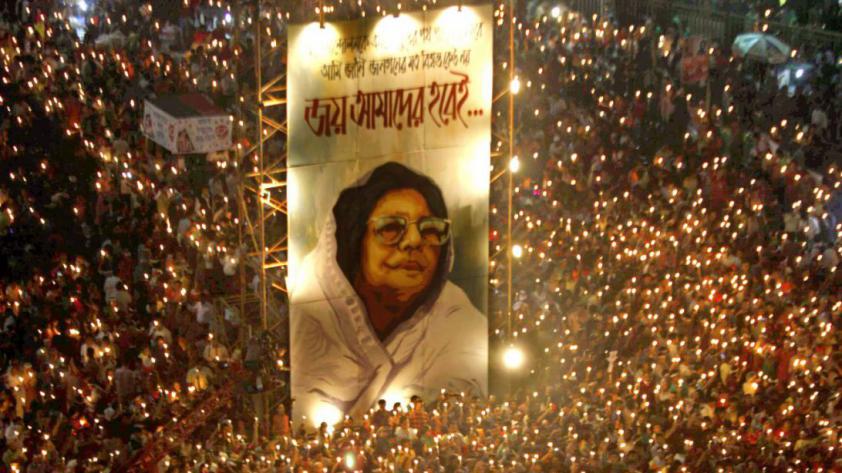 ÔA‡cÿvÕ MíwU †_‡K Avgiv hv Rvb‡Z cvwi-
evsjv‡`‡ki gyw³hy‡× mvaviY gvby‡li AskMÖnY|
evsjv‡`‡ki MÖvg-evsjvi HwZn¨ I cvwievwiK eÜb|
e½eÜzi ¯^vaxbZvi †NvlYv|
gyw³evwnbx Z_v mvaviY gvby‡li hy‡× Ae`vb |
gyw³ Z_v ¯^vaxbZvi Rb¨ Rbmvavi‡Yi A‡cÿv|
evsjv‡`‡ki gyw³hy×
evsjv‡`‡ki gyw³hy‡× mvaviY gvby‡li AskMÖnY|
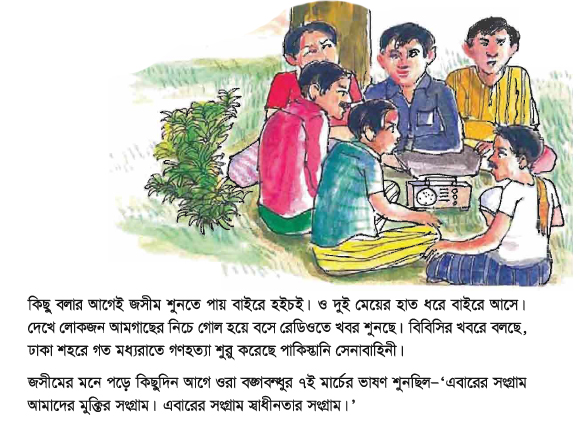 wb‡Pi kã¸‡jv‡K we‡kl¨ I we‡klY c` Abyhvqx mvRvI-
MvQ, fvZ. ïK‡bv, fxlY, b`x, Kvucv, `iRv, ivB‡dj, Mig, Mfxi, nvuwo, `ªæZ
e½eÜzi 7B gv‡P©i fvlY:
Gev‡ii msMÖvg Avgv‡`i gyw³i msMÖvg, Gev‡ii msMÖvg ¯^vaxbZvi msMÖvg
cÖ`Ë Aby‡”Q`wU‡Z weivgwPý ewm‡q cybivq †j‡Lv
Rmxg wgqv I‡`i Kcv‡j Pzgy w`‡q e‡j Avgvi †g‡q ¸‡jvi A‡bK eyw× A‡bK eo n gv PvB‡j †jLvcovi Rb¨ ‡Zv‡`i Avwg XvKv cvVve


DËi: Rmxg wgqv I‡`i Kcv‡j Pzgy w`‡q e‡j, Avgvi †g‡q ¸‡jvi A‡bK eyw×| A‡bK eo n, gv| PvB‡j †jLvcovi Rb¨ ‡Zv‡`i Avwg XvKv cvVve|
`y-gy‡Vv Pvj gvwUi Kjwm‡Z Rwg‡q iv‡L iv‡njv evby| iv‡Z †Kv‡bv gyw³‡hv×v G‡j Zvi Rb¨ fvZ ivbœv Ki‡e| `yB †evb ïK‡bv jvKwo Kzwo‡q G‡bI ivbœvN‡i Rwg‡q iv‡L| hw` jvKwoi `iKvi nq ZLb wK w`‡q fvZ ivbœv Ki‡e gv? `yB †evb Aaxi A‡cÿvq _v‡K|
wecixZ kã wjL I Zv w`‡q GKwU K‡i evK¨ wjL|
Rb¥ 	-	g„Zz¨| hy‡×i mgq †`‡k A‡bK 			†jv‡Ki g„Zz¨ n‡qwQj|
	Kvbœv	-	nvwm| hy‡× gyw³‡hv×vi nvwm gy‡L cÖvY 			w`‡qwQj|
	fiv		-	Lvwj| †UwejwU Lvwj K‡iv|
	hy×		-	kvwšÍ| Avgiv mevB kvwšÍ PvB|
	`~i		-	wbKU| †ivMx Wv³v‡ii wbK‡U †M‡jb|
gyw³‡hv×v‡`i weRq Djøvm
wb‡Pi hy³eY©¸‡jv wefvRb K‡i wZbwU kã ˆZix K‡iv:
Æ, ¤§, jø, ¯Í, ¯œ
	Æ = U + U,=KÆi, nÆ‡Mvj, VvÆv
	b¥= b+g, 	=Rb¥, Zb¥q, g„b¥q
	jø= j+j, 	=Djøvm, gwjøKv, Drdzjø
	¯Í=m+Z 	=m¯Ív, e¯Ív, Av¯Í
	¯œ= m+b	= ¯œvb, †R¨vr¯œv, ¯œvZK
gyw³hy‡× weR‡qi ci mšÍv‡bi Rb¨ gv‡qi wbišÍi A‡cÿv....
ab¨ev`